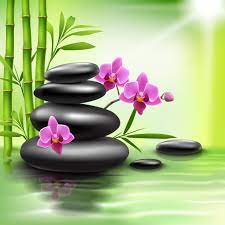 CHÀO MỪNG QUÝ THẦY CÔ VÀ CÁC CON HỌC SINH !
MÔN: KHTN 8
GV: Nguyễn Thị Hương
Trường THCS Tây Tựu – Bắc Từ Liêm – Hà Nội
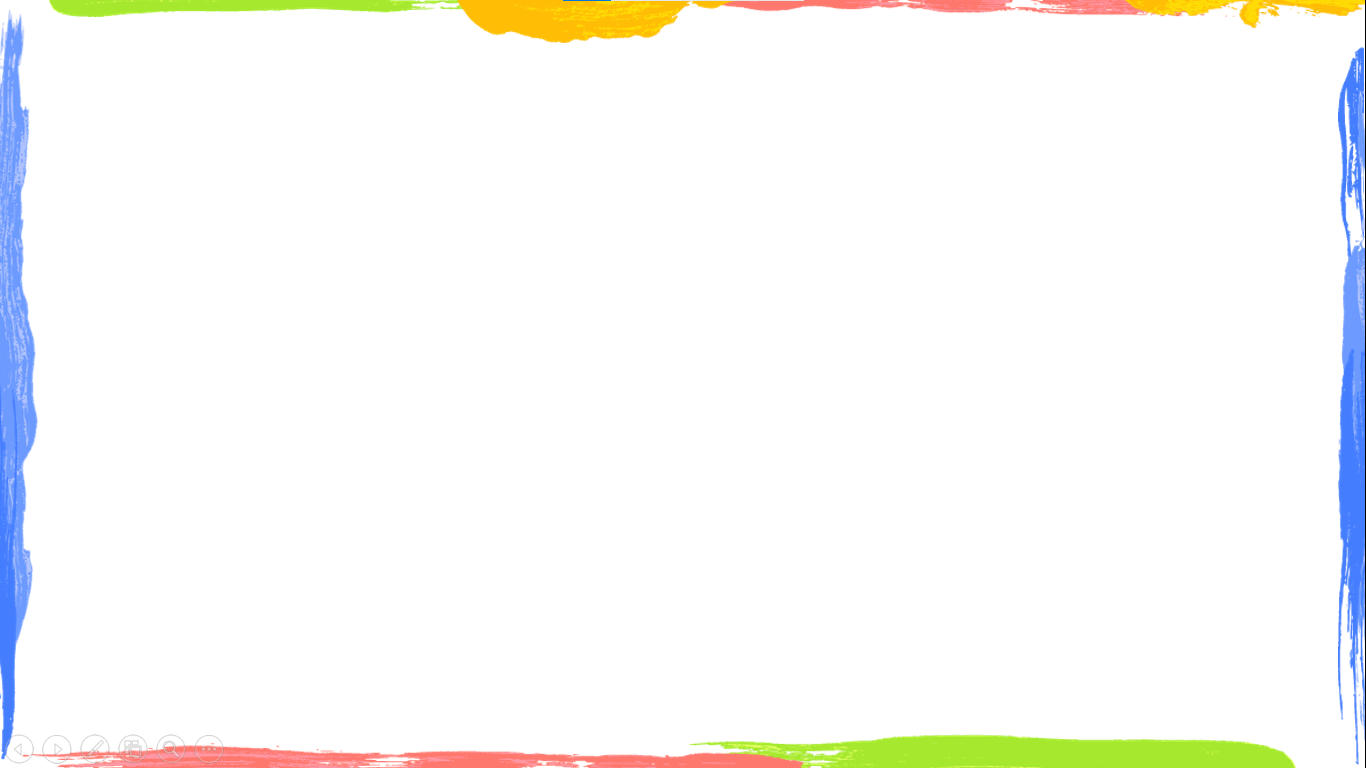 GAME SHOW : THỎ NHỔ CÀ RỐT
Luật  chơi !!!
 - Học sinh đọc câu hỏi, chọn đáp án nào bạn hãy bấm vào củ cà rốt theo đáp án đó.
- Chú thỏ sẽ tự đi đến nhổ cà rốt và sẽ biết được đáp án đúng, sai.
- Đáp án đúng, chú thỏ nhổ được củ cà rốt và học sinh nhận 1 phần thưởng .
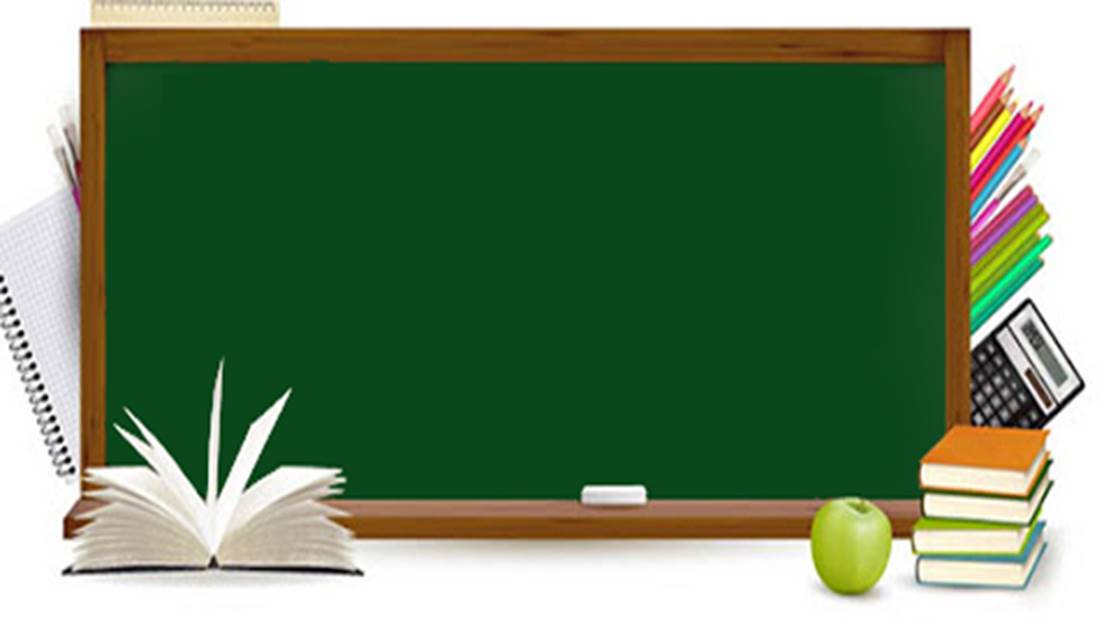 BÀI 9: 
BASE – THANG pH
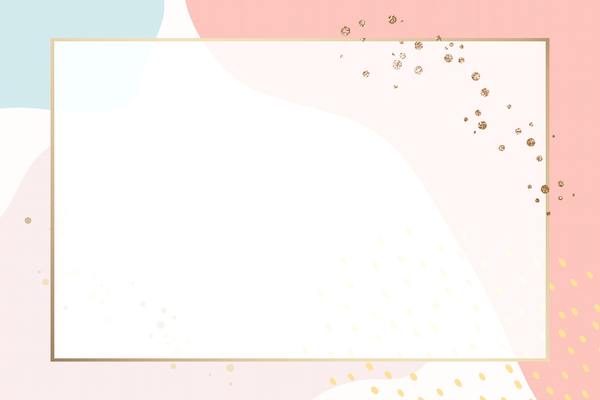 Quan sát bảng thông tin về một số base thông dụng, công thức hóa học... 
Hoàn thành PHT số 1
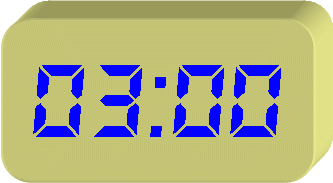 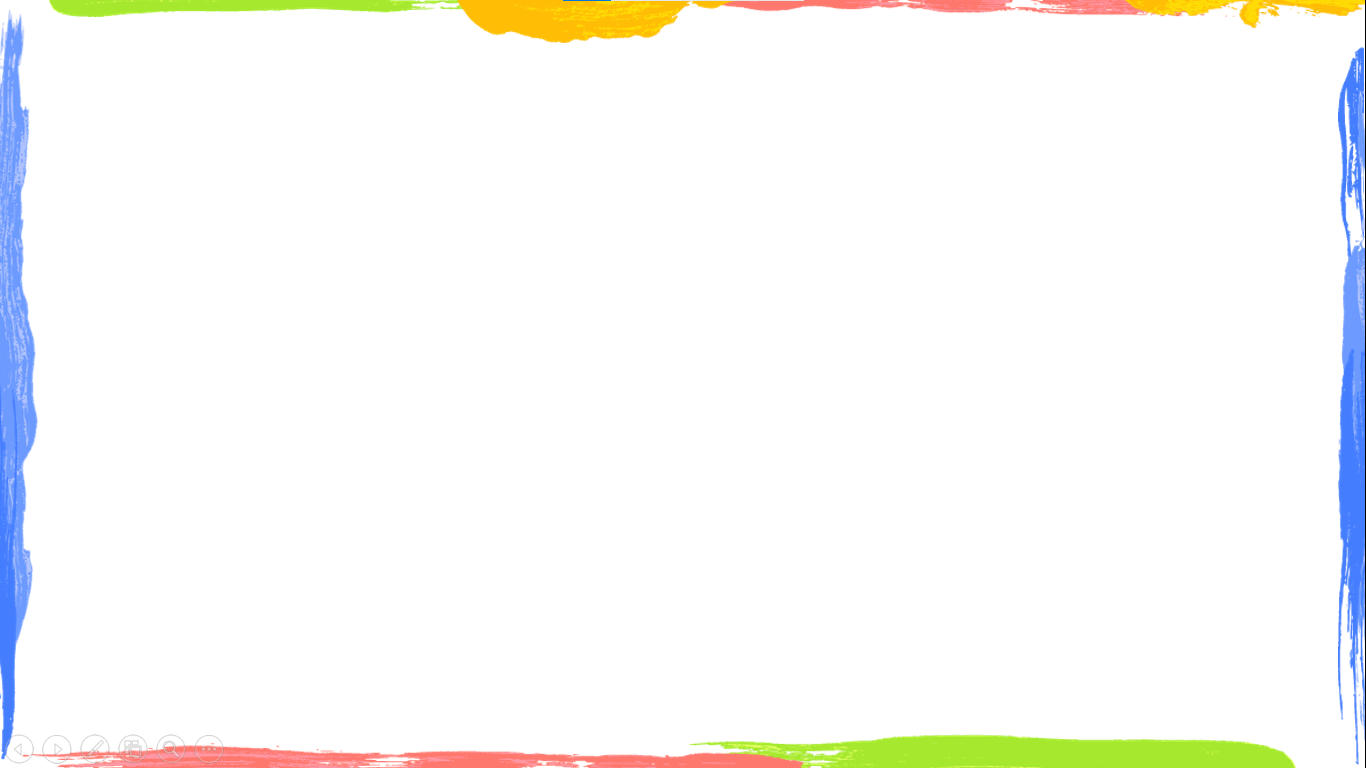 PHIẾU HỌC TẬP SỐ 1
Câu 1: Công thức hóa học của các base có đặc điểm gì giống nhau ?
………………………………………………………………………………………………………………………………………………………………………………………………………………………………………..
Câu 2: Các dung dịch base có đặc điểm gì chung ?
…………………………………………………………………………………………………………………………………………………………………………………………………………………………………………
Câu 3: Đề xuất khái niệm về base ?
………………………………………………………………………………………………………………………………………………………………………………………………………………………………………………………………………………………………………………………………………………………………
Câu 4: Nhận xét về cách gọi tên base ? Đọc tên base Ca(OH)2 ; Al(OH)3
………………………………………………………………………………………………………………………………………………………………………………………………………………………………………………………………………………………………………………………………………………………………
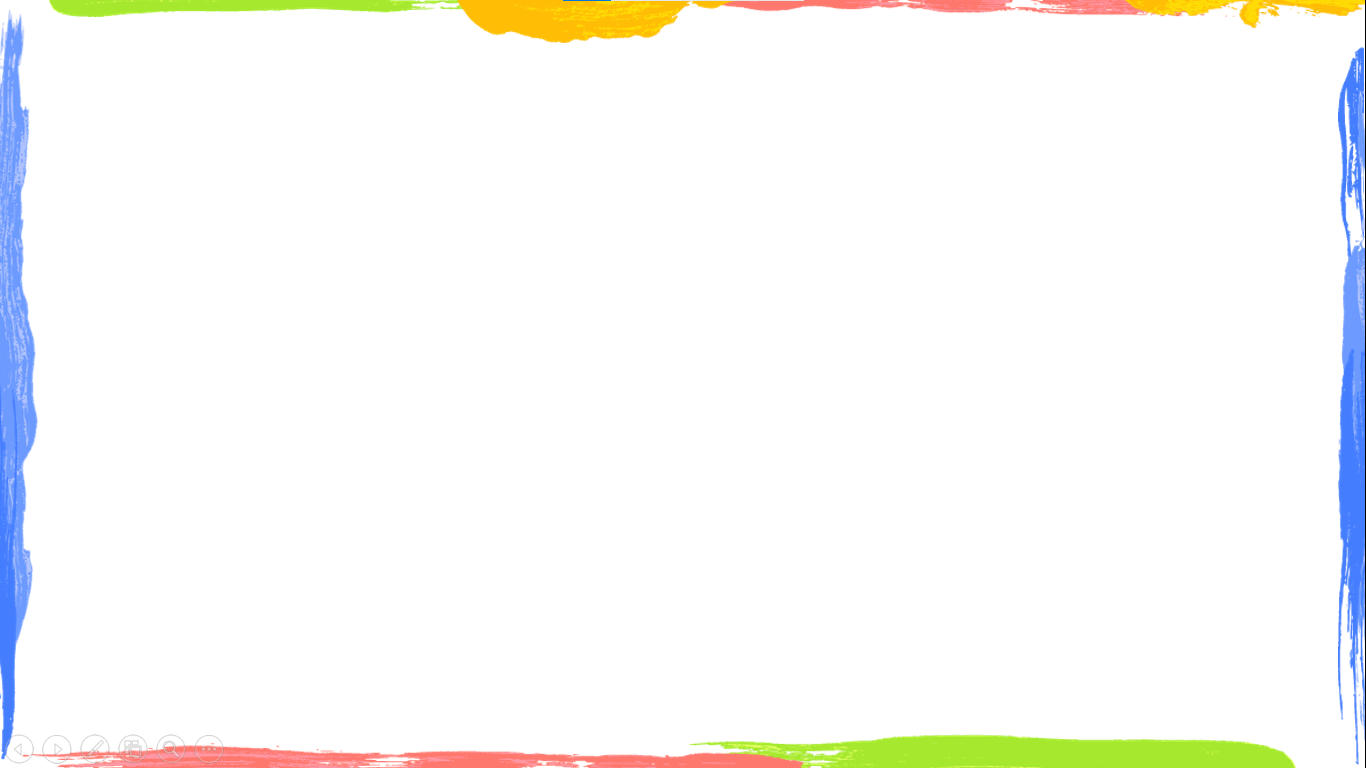 PHIẾU HỌC TẬP SỐ 1
Câu 1: Công thức hóa học của các base có đặc điểm gì giống nhau ?
Công thức hóa học của các base có chứa nhóm hydroxide ( -OH)
Câu 2: Các dung dịch base có đặc điểm gì chung ?
Các dung dịch base đều có chứa anion OH-
Câu 3: Đề xuất khái niệm về base ?
Base là những hợp chất trong phân tử có nguyên tử kim loại liên kết với nhóm hydroxide. Khi tan trong nước base tạo ra ion OH-
Câu 4: Nhận xét về cách gọi tên base ? Đọc tên base Ca(OH)2 ; Al(OH)3    
+ Tên base = tên kim loại ( kèm hóa trị với kim loại nhiều hóa trị) + hydroxide
+ Ca(OH)2  : calcium hydroxide
+ Al(OH)3 : aluminium hydroxide
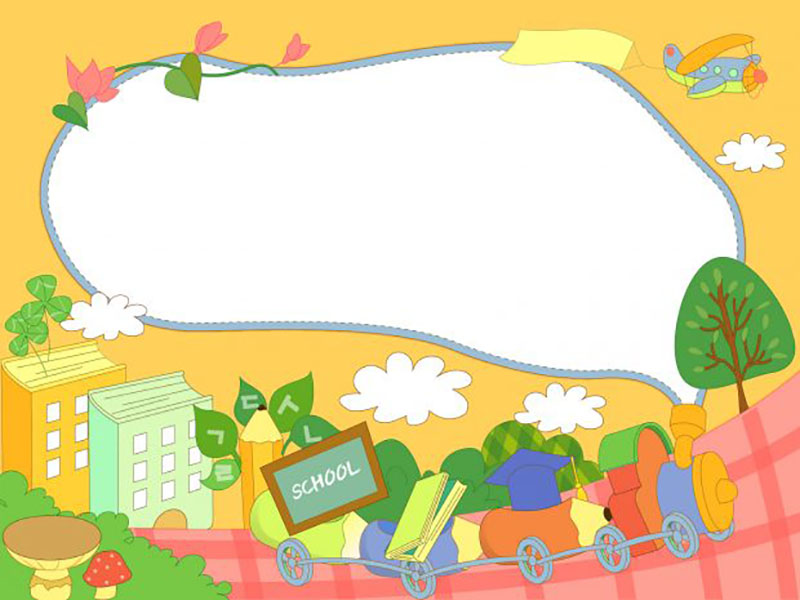 Base là gì ? Cho ví dụ ?
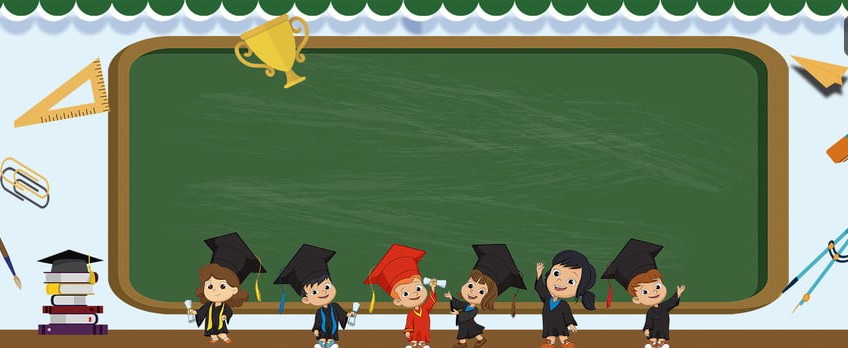 Base là những hợp chất trong phân tử có nguyên tử kim loại liên kết với nhóm hydroxide. Khi tan trong nước base tạo ra ion OH-
*Ví dụ : NaOH – Sodium hydroxide
     Ca(OH)2 – Calcium hydroxide
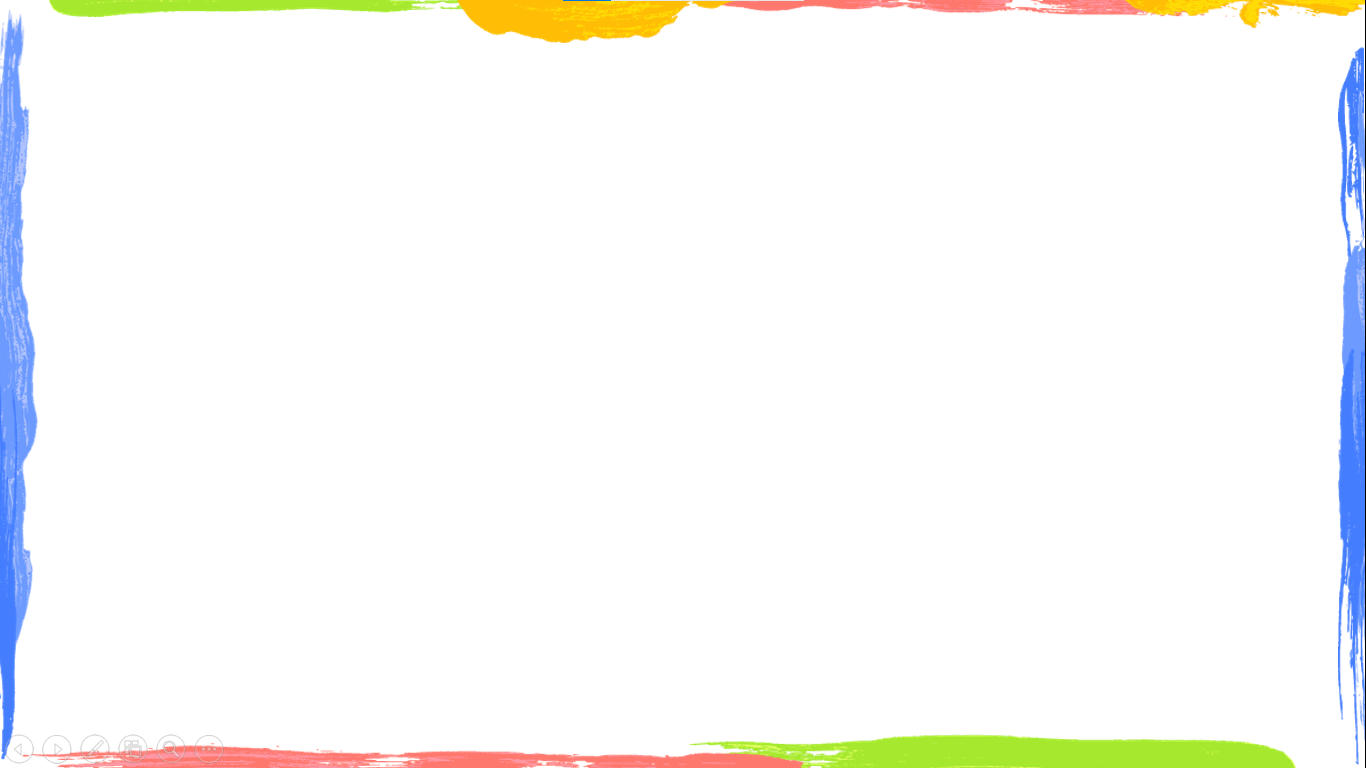 PHIẾU HỌC TẬP SỐ 2
Dựa vào bảng tính tan SGK, hãy cho biết những base  nào là base không tan, base nào là base kiềm ? Viết CTHH và gọi tên các base có trong bảng.
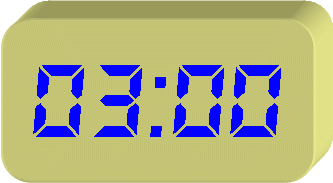 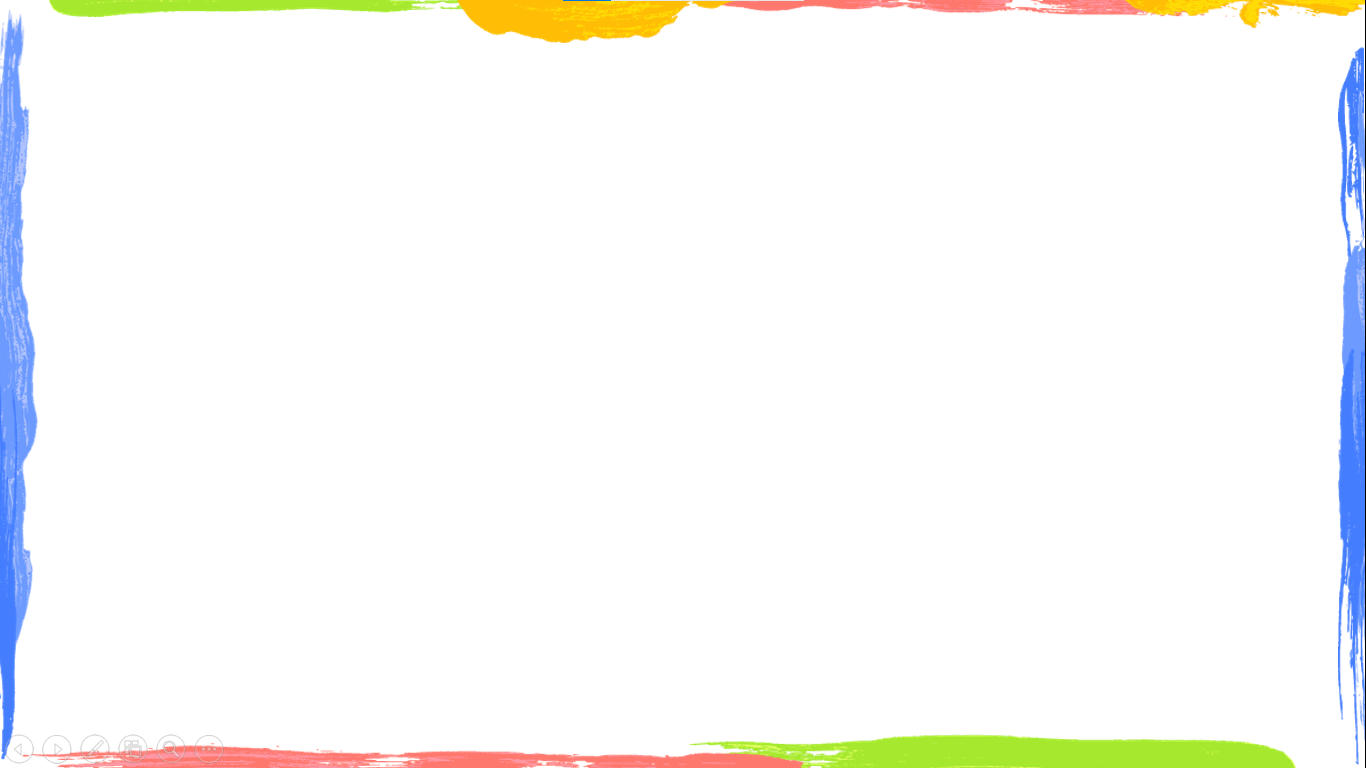 II. TÍNH CHẤT HÓA HỌC
Yêu cầu : Tiến hành các thí nghiệm theo hướng dẫn, quan sát và trình bày hiện tượng quan sát được  hoàn thành PHT số 3
Nhúng giấy quỳ tím vào các dung dịch sau
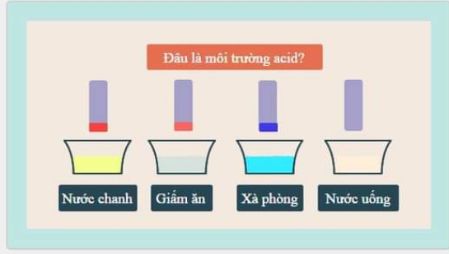 Đâu là môi trường base ? Môi trường acid ?
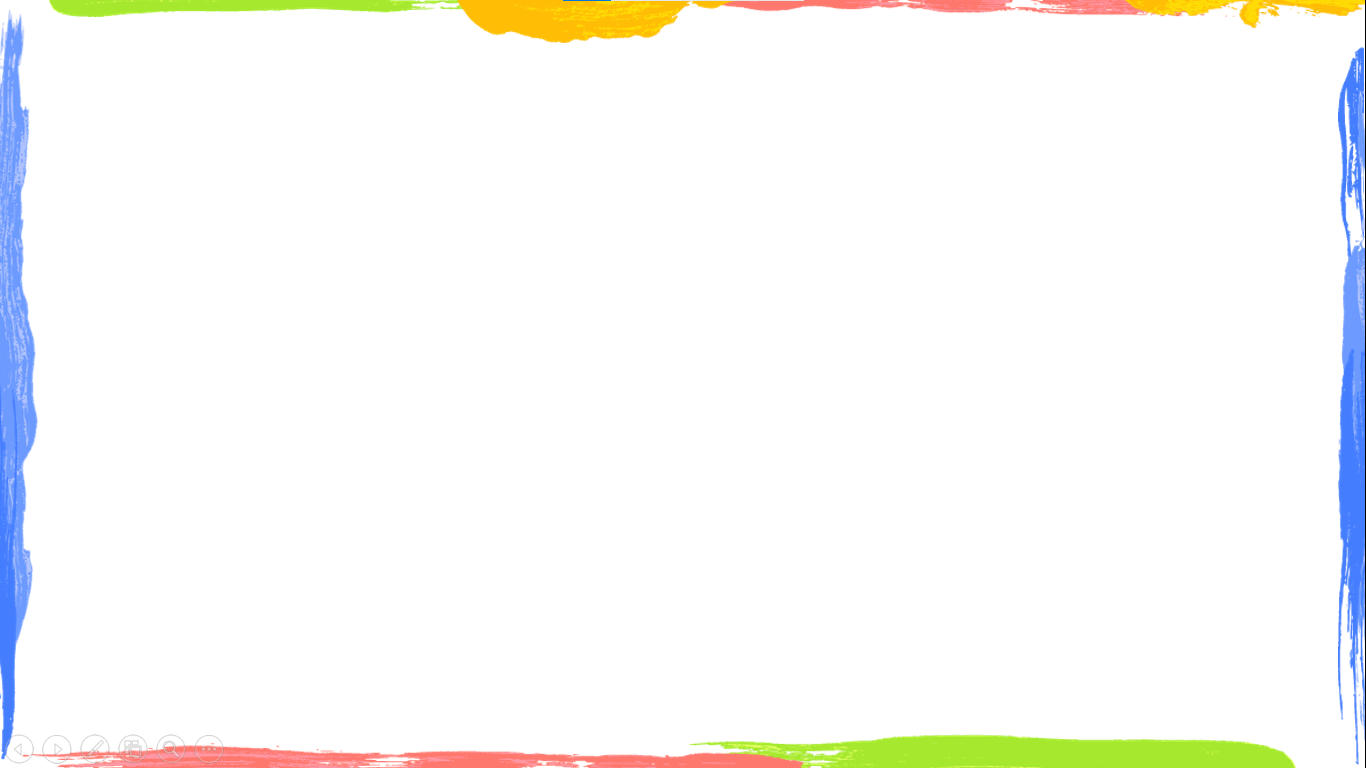 PHIẾU HỌC TẬP SỐ 2
Các base như KOH, Ca(OH)2, Mg(OH)2, Fe(OH)3 … cũng phản ứng với dung dịch acid tạo thành muối và nước.
Nhóm 1 + 2: Hãy viết PTHH của các base trên với dung dich HCl
Nhóm 3 +4 : Hãy viết PTHH của các base trên với dung dich H2SO4
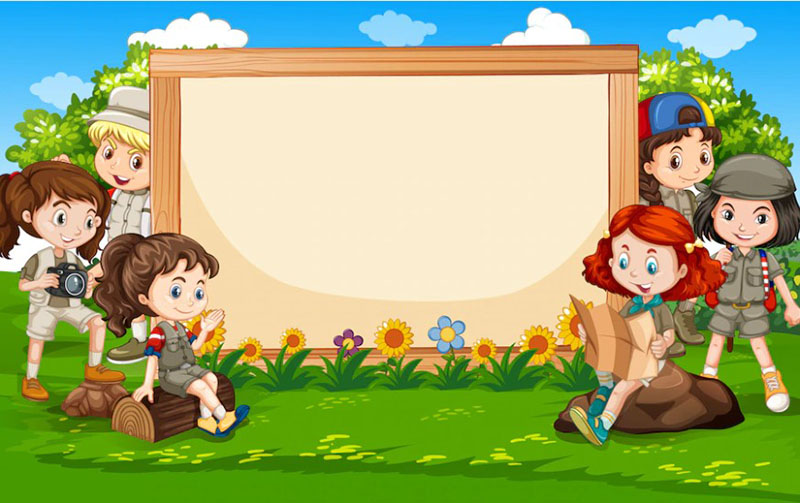 Có hai ống nghiệm không nhãn đựng dung dịch NaOH và dung dịch HCl. Hãy nêu cách nhận biết hai dung dịch trên .
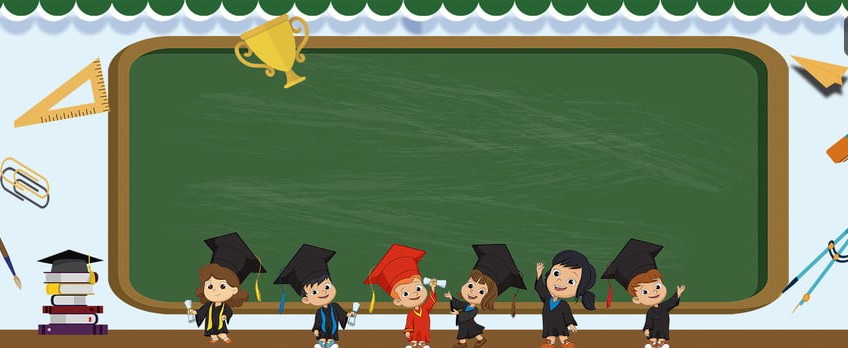 Base làm quỳ tím chuyển đỏ, dd phenolphtalein  không màu chuyển hồng. 
Tác dụng với dd acid tạo thành muối và nước ( phản ứng trung hòa).
NaOH + HCl  NaCl + H2O
     Ca(OH)2 + H2SO4  CaSO4 + 2H2O
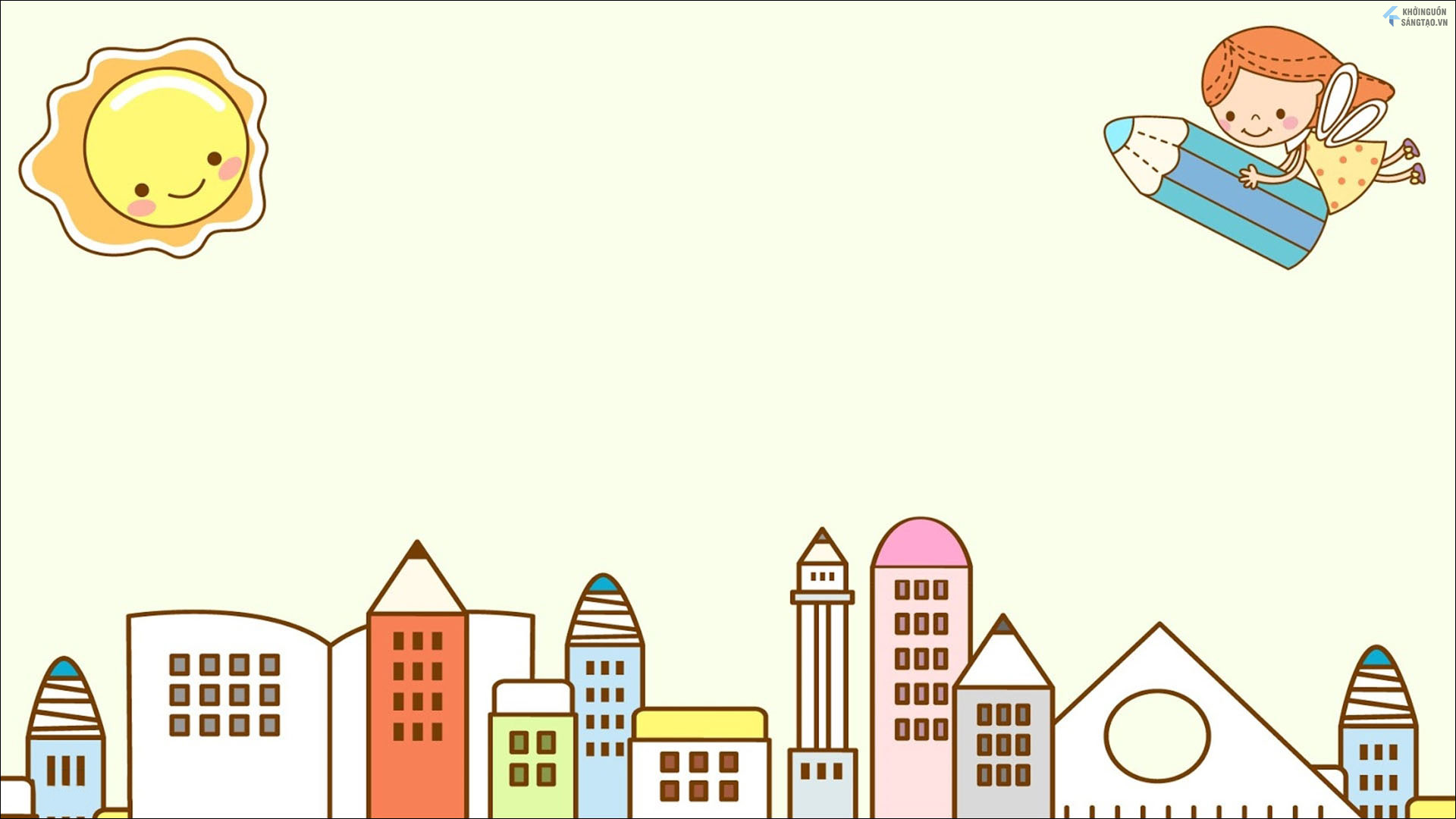 Tại sao khi bị ong, kiến đốt người ta thường bôi vôi vào chỗ bị đốt ?
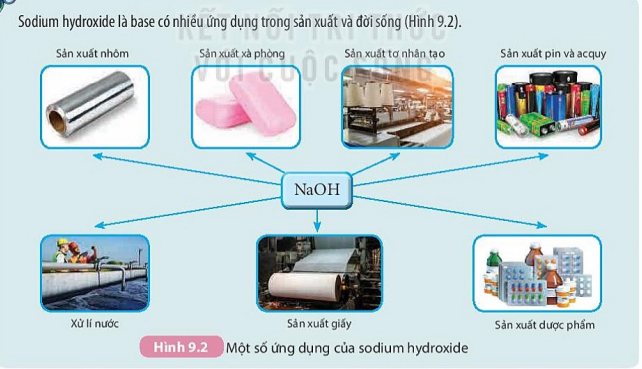 Một số ứng dụng của NaOH(xem video)
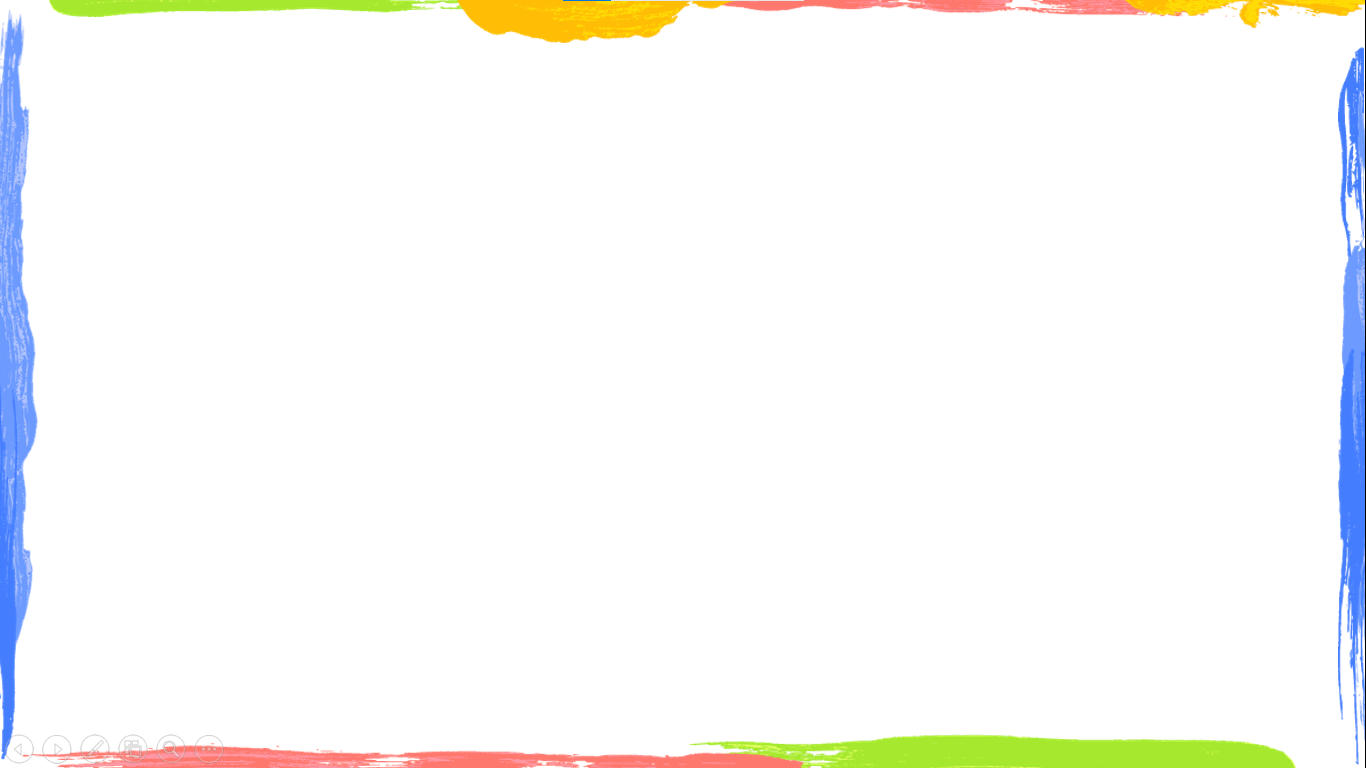 Quan sát hình ảnh sau và trả lời câu hỏi :
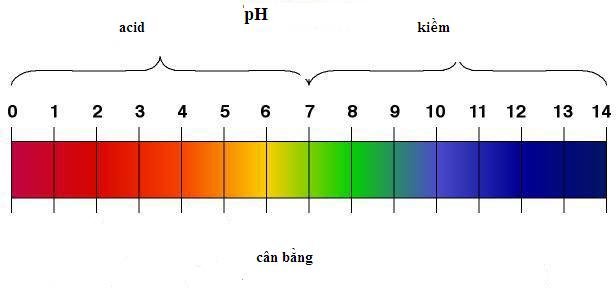 Thang pH là gì ? Giá trị pH được sử dụng để làm gì ?
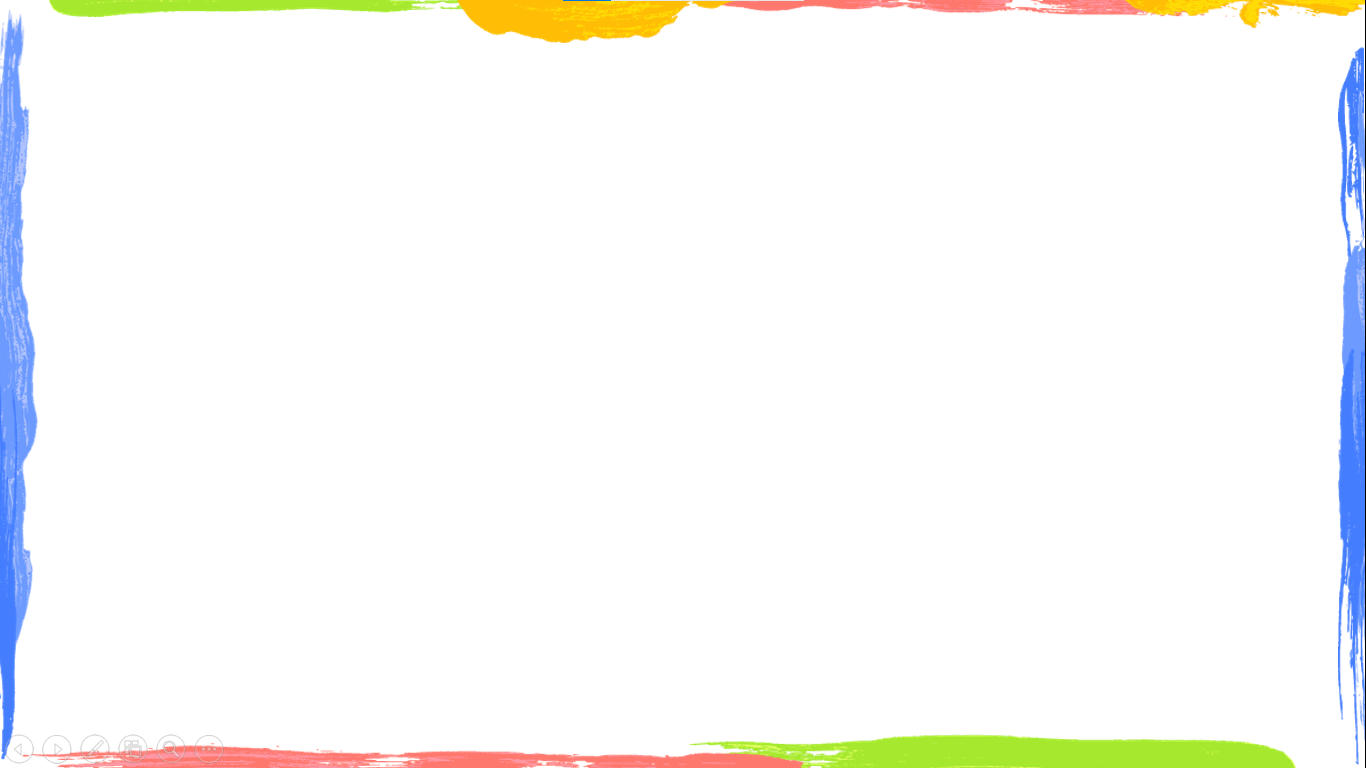 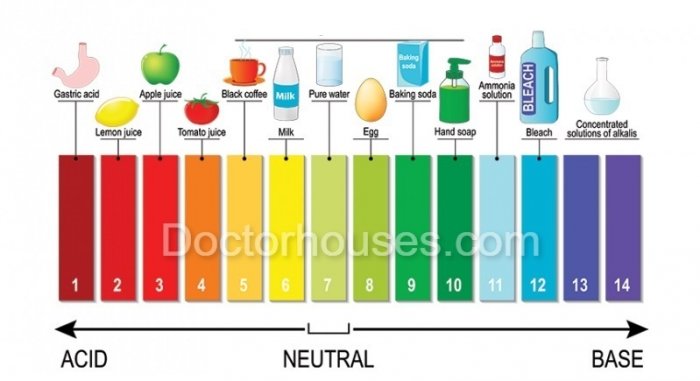 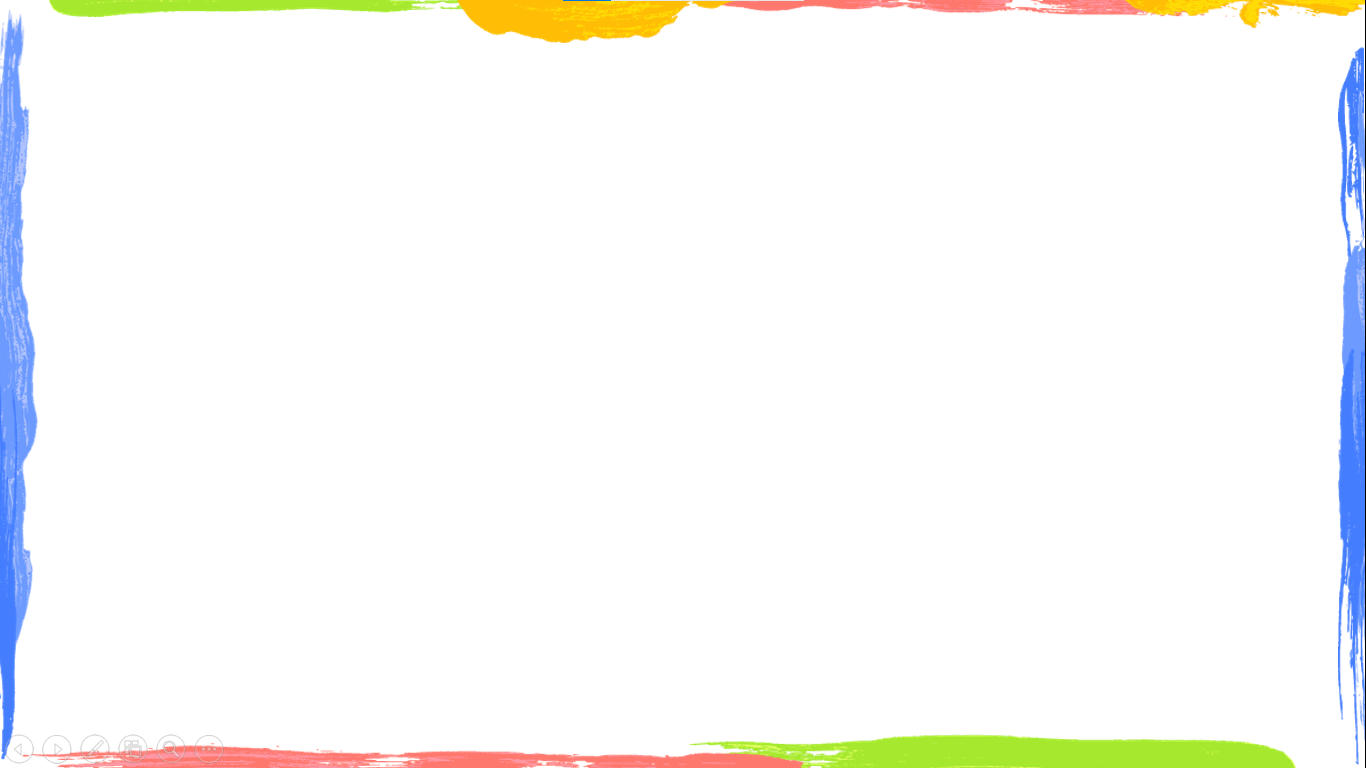 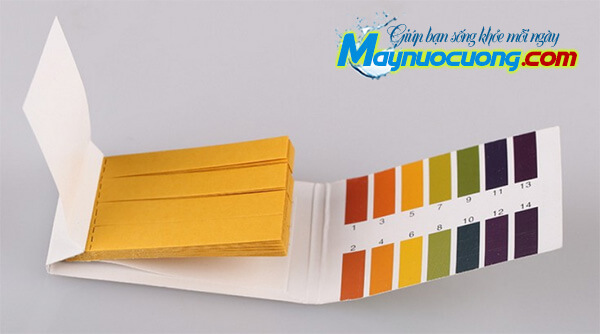 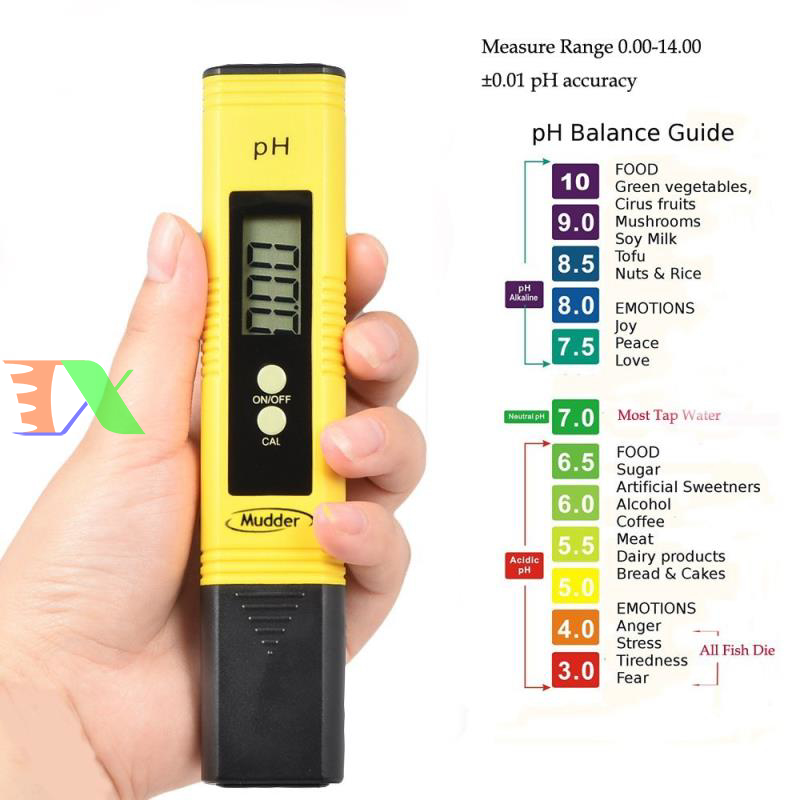 Một số dụng cụ đo pH
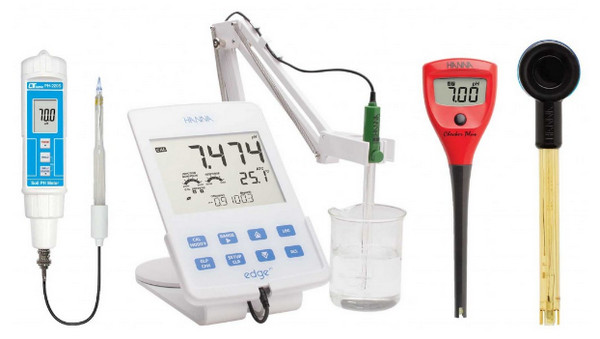 Một số dụng cụ đo pH
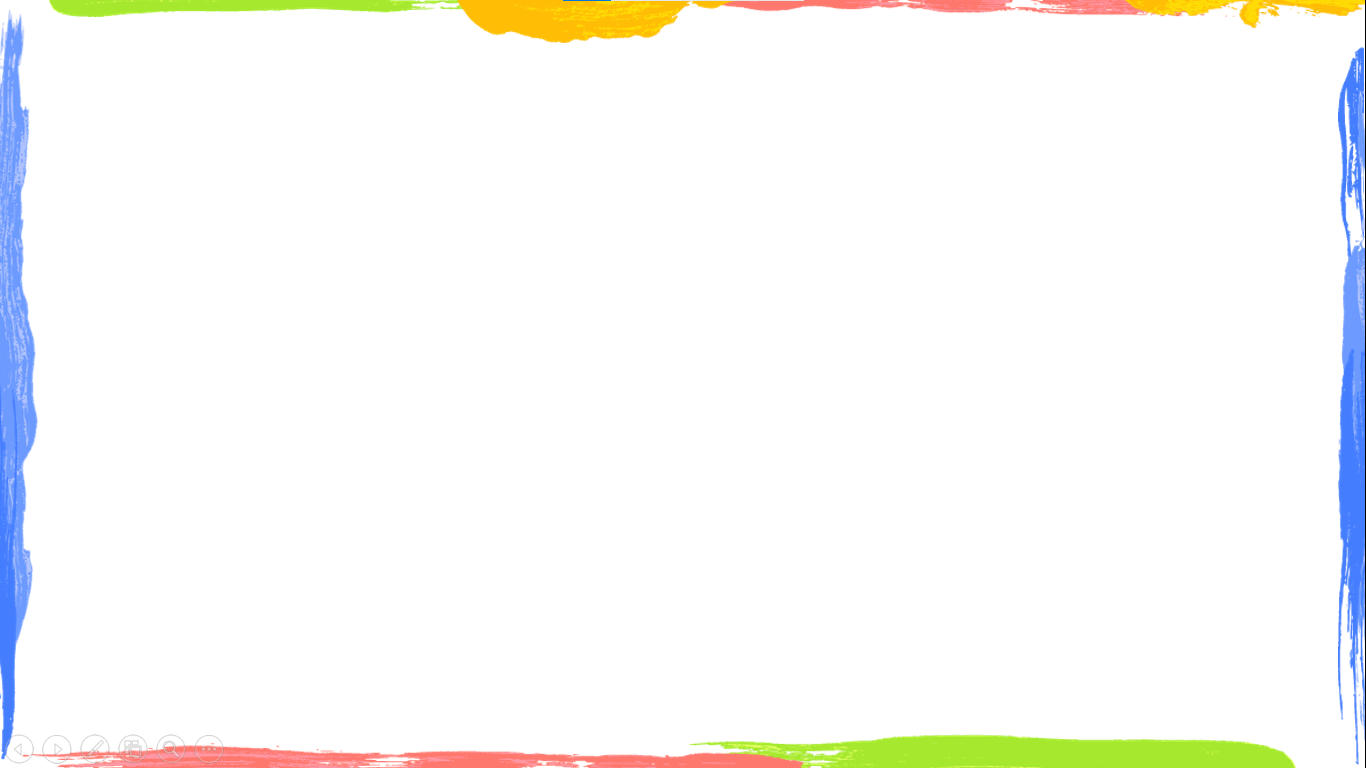 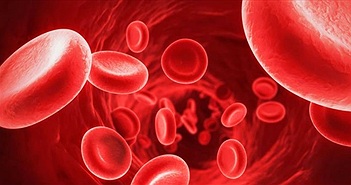 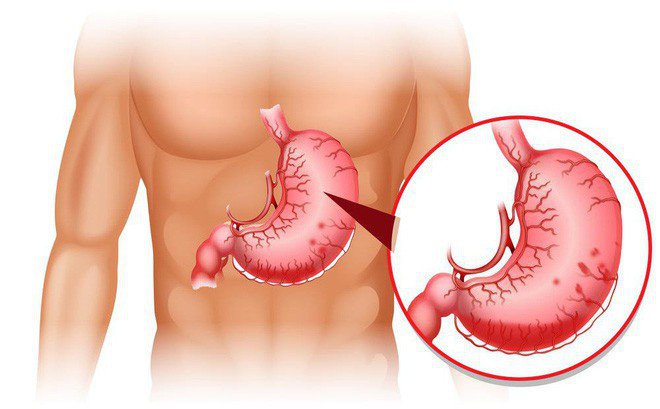 pH trong máu khoảng 
7.35 – 7.45
pH trong dạ dày khoảng 
1.5 – 3.5
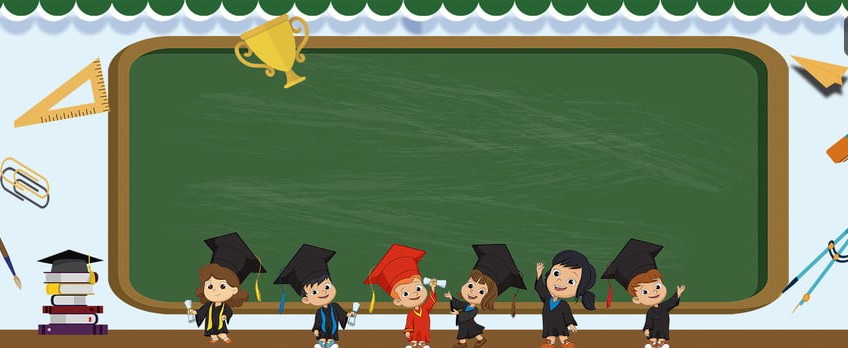 *  Thang pH là một tập hợp các con số từ 1 – 14 được sử dụng để đánh giá dộ acid – base của dung dịch.
+ pH < 7 : môi trường acid
+ pH = 7: môi trường trung tính
+ pH > 7 : môi trường base
* Sử dụng giá trị pH để đánh giá độ acid, base của các dung dịch, môi trường đất, nước..... phục vụ cho sản xuất, đời sống và chăm sóc sức khỏe...
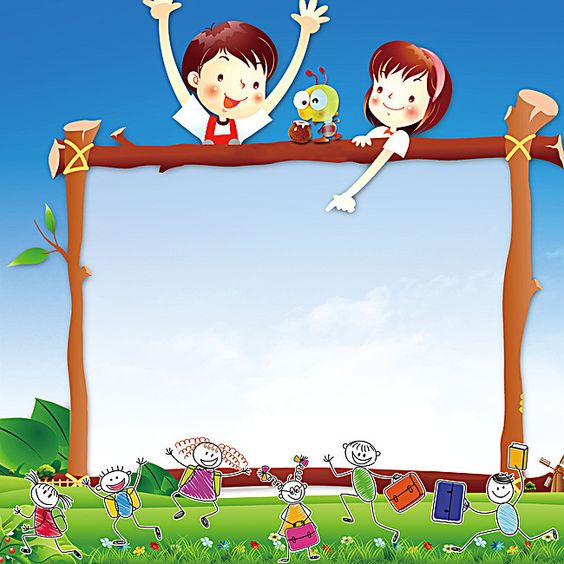 TRẢI NGHIỆM
Xác định pH của một số dung dịch bằng giấy pH
Nước lọc
Nước chanh
Nước ngọt có ga
Nước rửa bát
Giấm ăn
Baking soda
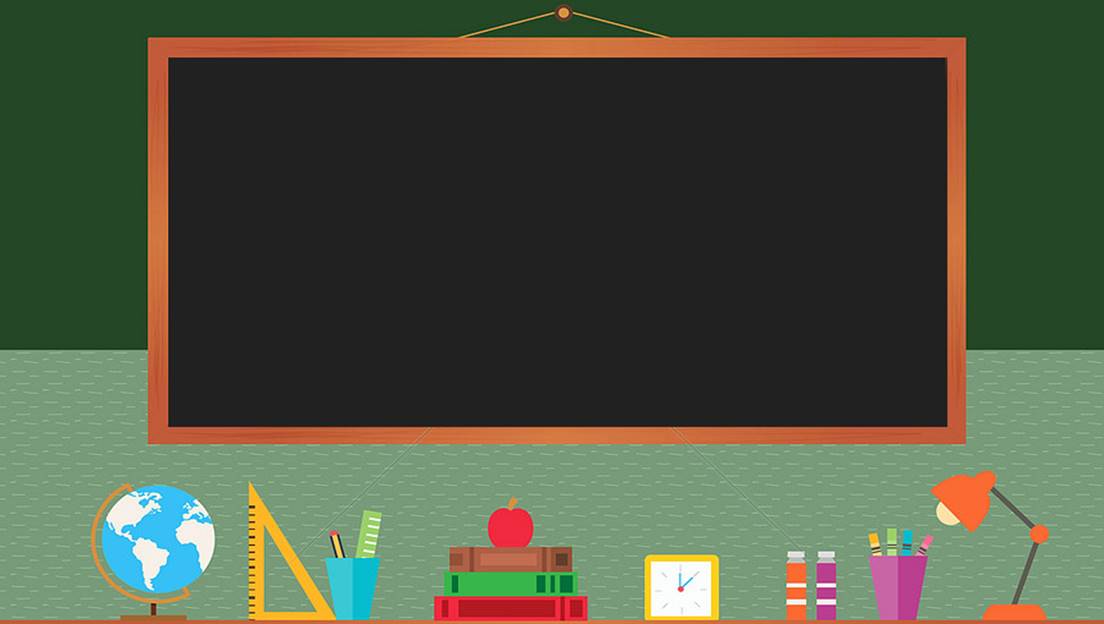 1. Nêu cách kiểm tra đất trồng có bị chua hay không ? Nêu cách cải tạo đất chua trong trồng trọt ? 
2. Tìm hiểu và cho biết giá trị pH chuẩn của máu, trong dịch dạ dày của người. Nếu giá trị pH của máu và của dịch
 dạ dày ngoài khoảng chuẩn sẽ gây nguy hiểm cho sức khỏe như thế nào ?
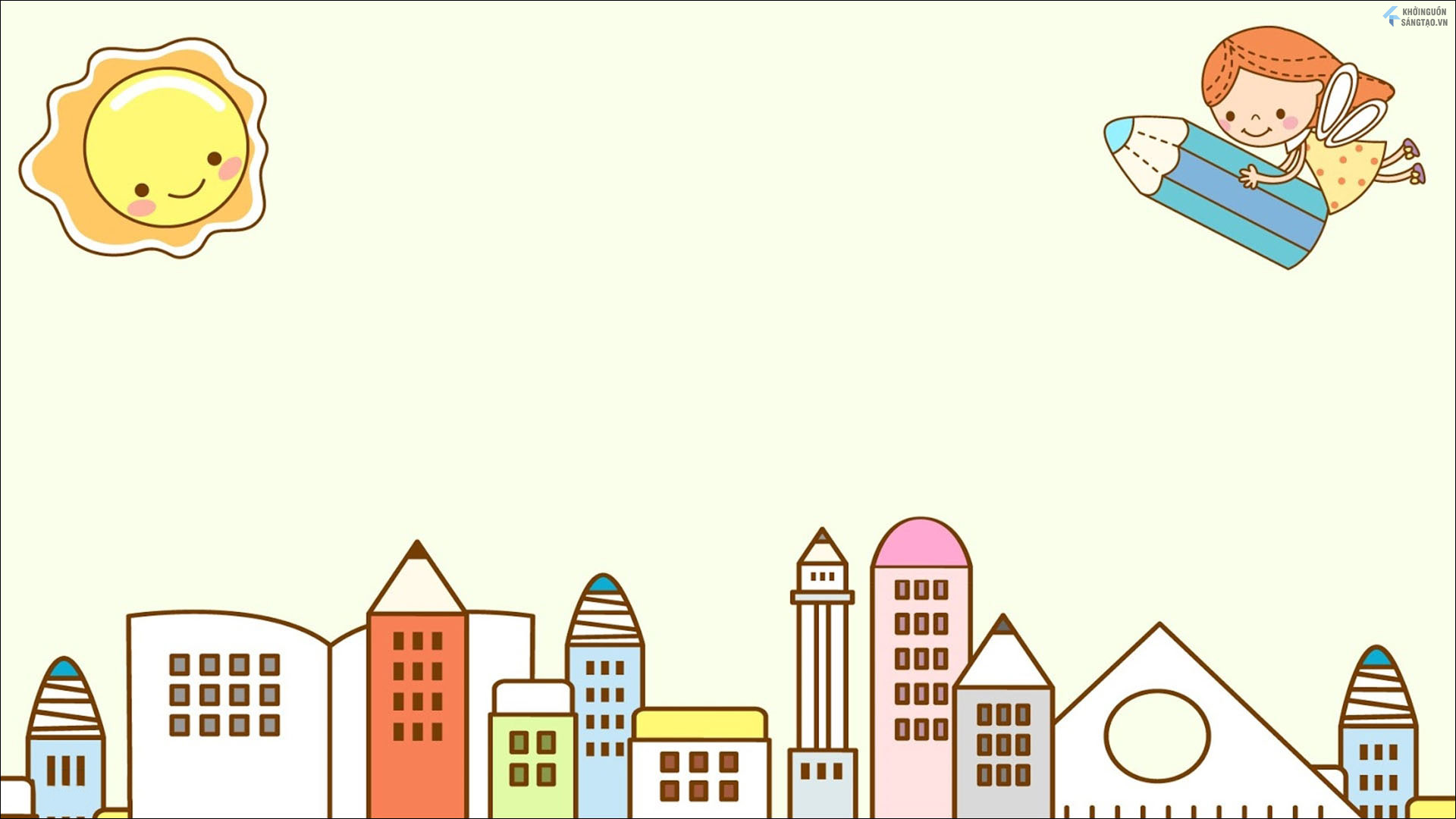 Một số thực phẩm giàu tính kiềm, giúp cân bằng pH trong cơ thể 
( xem video).
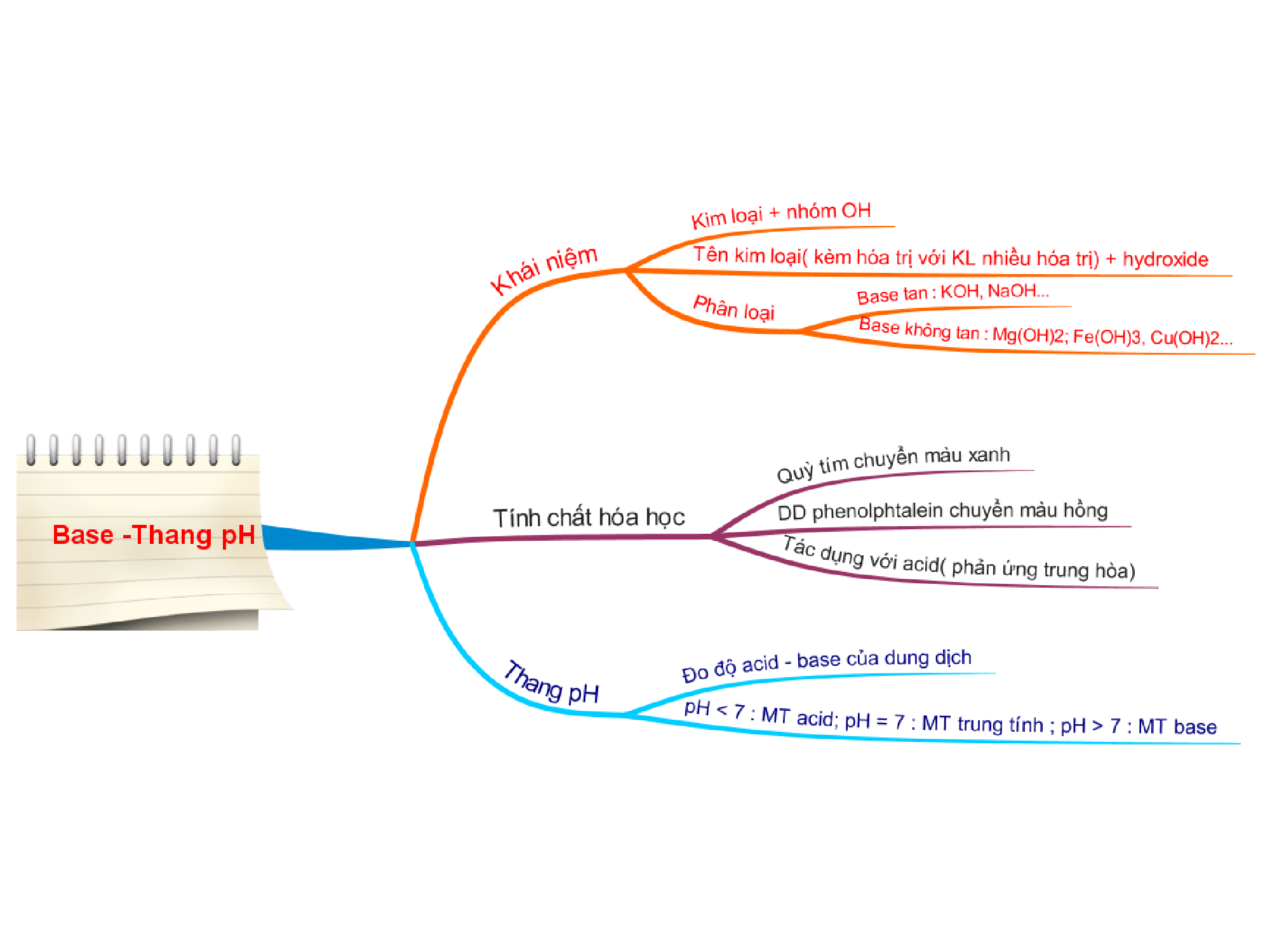 Tổng kết bài 9 : 
Base – Thang pH
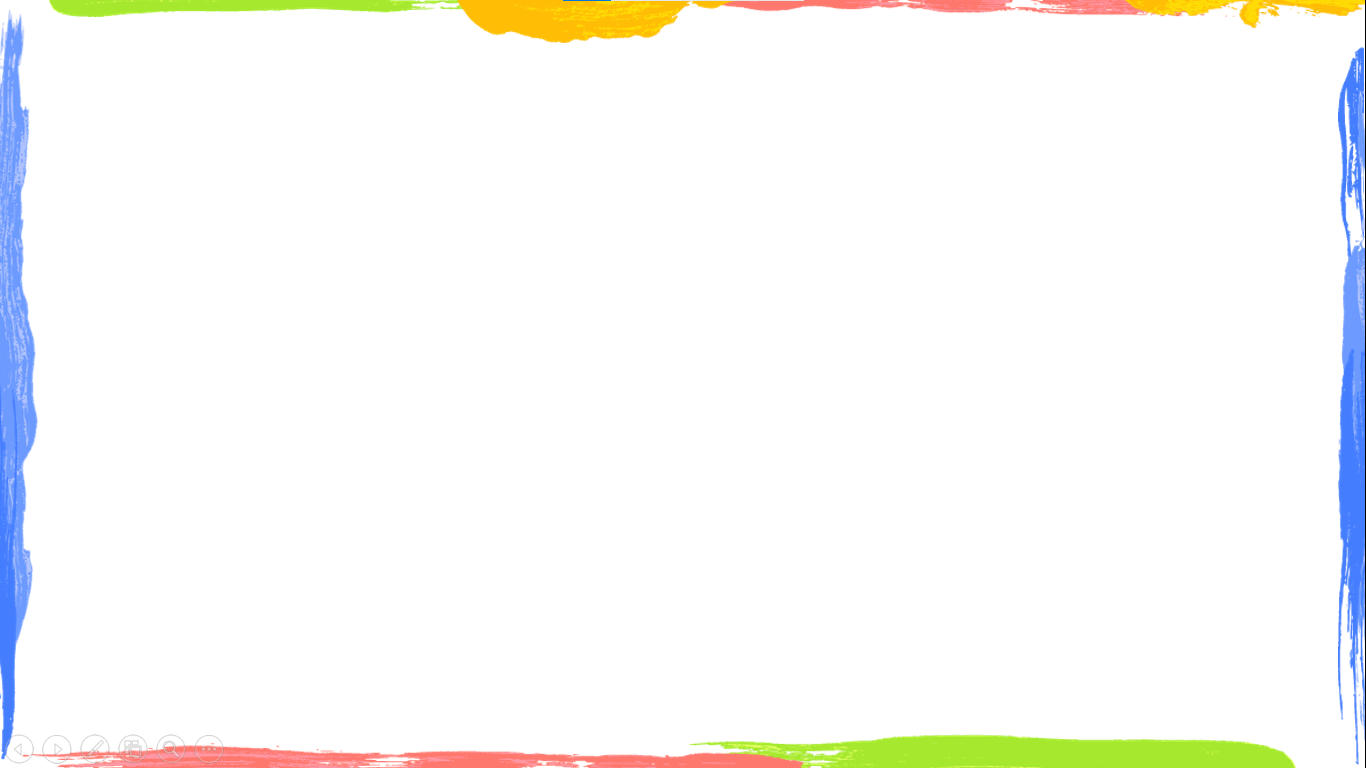 HƯỚNG DẪN VỀ NHÀ
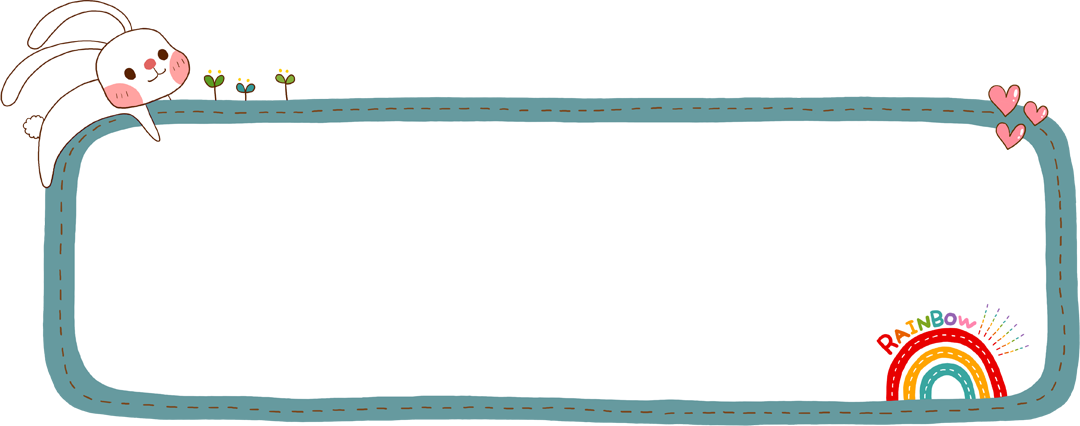 - Học và làm bài tập SBT. 
- Đọc trước bài 10 – Oxide
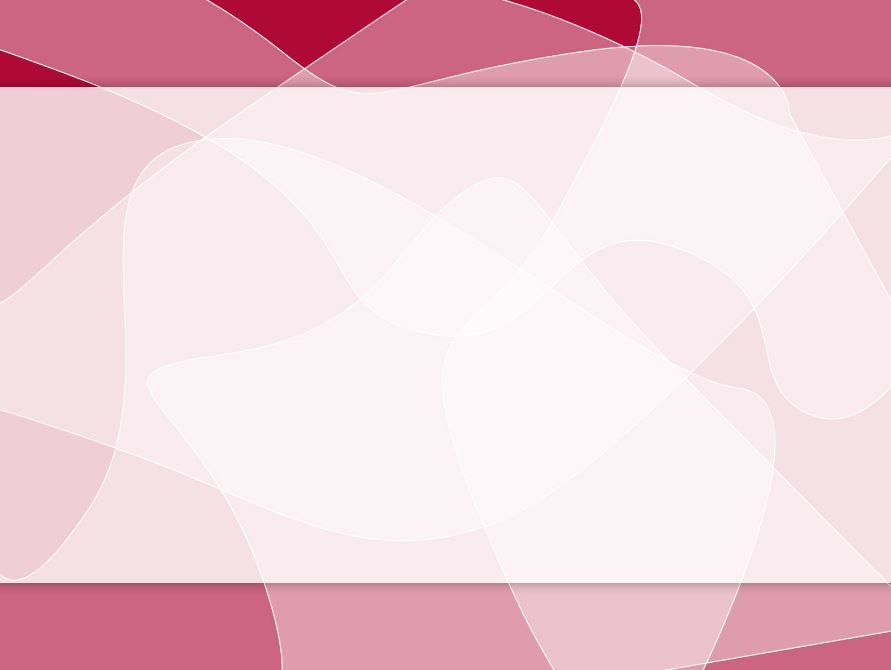 BÀI HỌC KẾT THÚC
CHÚC CÁC EM HỌC TẬP TỐT